（表：当館が報告を受けた内容）
２０２４年　邦人被害状況
●２０２４年、邦人被害報告１７件。ほとんどがBA市内で発生。スマホのひったくり被害多数。
●ホテル等の宿泊施設内においても防犯対策が必要（低価格で利用できる共同部屋は特に注意）
●被害情報の詳細については、在アルゼンチン大使館HPを確認。
モトチョロスによる被害
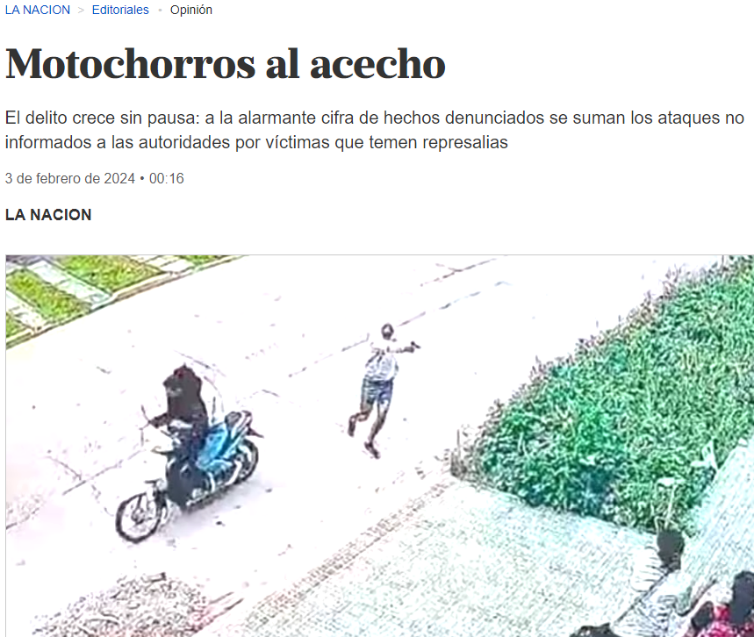 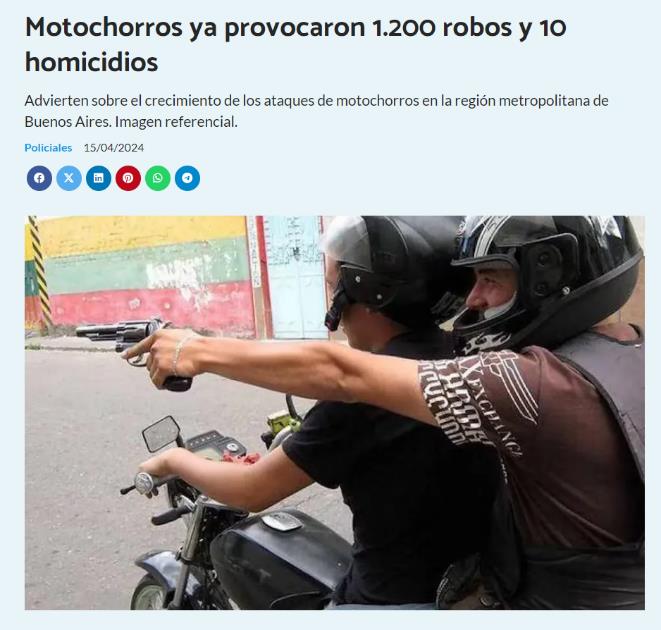 ●２０２４年９月までに、ブエノスアイレス都市圏で発生したモトチョロスによる犯行は、
　年間８２００件以上。（強盗殺人事件も含まれる。）

●モトチョロスに抵抗したり、所持品を取り返そうとしたりした結果、拳銃等で殺害される事例も多数。
　　⇒もし、遭遇しても絶対に抵抗しない！！取り返そうとしない！！あきらめが肝心。
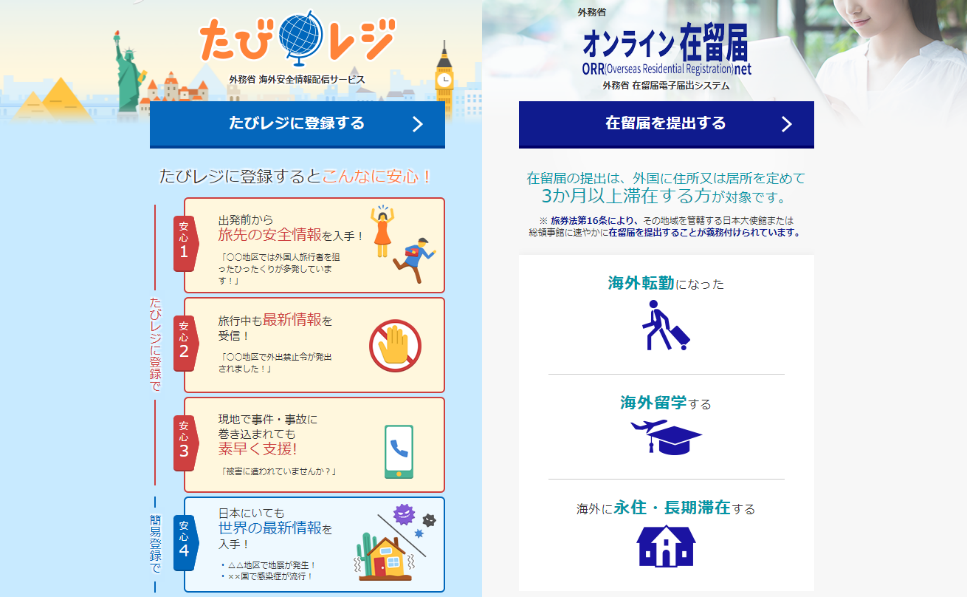 たびレジ登録・「在留届」提出のお願い
【在留届けの提出・たびレジの登録はココから↓】
https://www.ezairyu.mofa.go.jp/RRnet/index.html
●旅券法第１６条の規定により、外国に住所又は一時滞在先を定めて3か月以上滞在する日本人は、在留届を提出することが義務付けられています。在留届が提出されていると、緊急時の連絡、安否確認、各種支援などが受けられます。
●たびレジに登録することで、海外安全情報メールを受信できます。赴任地からの国外旅行・短期出張の際にも登録することを推奨します。